Введение в информатику Авторы А.В. Горячев, Н.В. Ключ(Пособие «Всё по полочкам»).
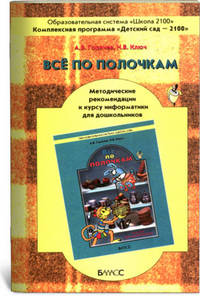 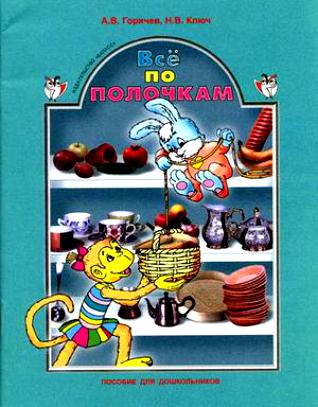 В процессе  учебной и 
игровой деятельности 
развивается:
Память
Внимание
Формируется умение сравнивать
Делать обобщения
Устанавливать причинно-следственные связи
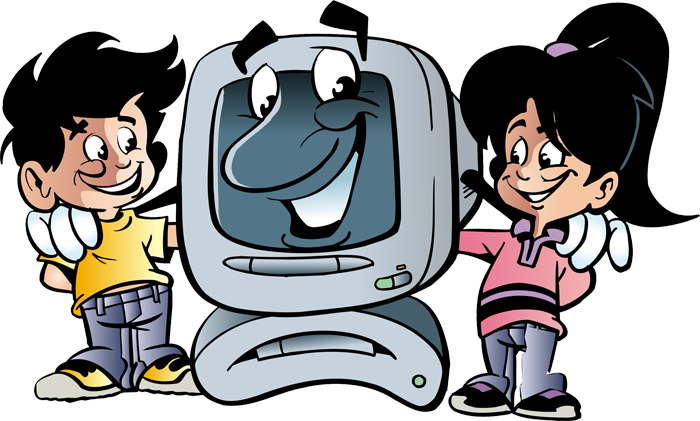 Основными целями подготовительного курса информатики для 
детей 6 лет являются:
формирование логического и алгоритмического мышления;
развитие математических способностей дошкольников;
формирование общих представлений об устройстве компьютера и приобретение простейших навыков работы с ним;
воспитание информационной культуры, расширение сознания детей через освоение более полной информации об окружающем мире.
Информатика для дошкольников ещё один инструмент в руках квалифицированного работника дошкольного образования для развития детей и подготовке к школе.
 
С АКЦЕНТАМИ НА РАЗВИТИЕ:
Логического мышления
Алгоритмического стиля мышления
Творческого воображения
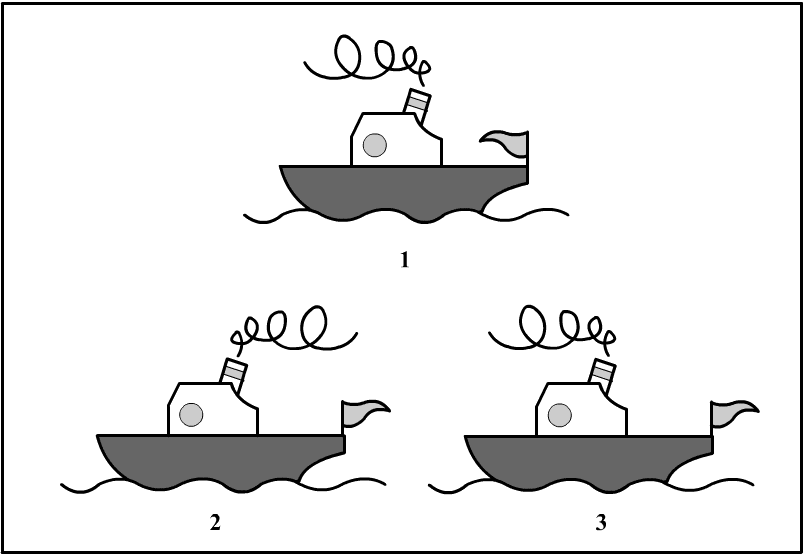 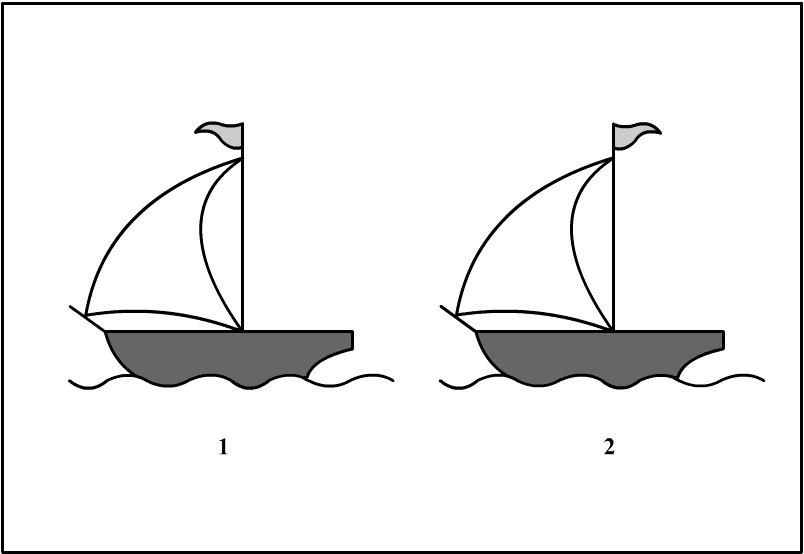 Специфические задачи 
обучения дошкольников информатике
Задачи, связанные с подготовкой к творческой созидательной деятельности, развитием фантазии и воображения.
Задачи, связанные с формированием умения строить информацион­ные логические модели.
Задачи, связанные с освоением базиса аппарата формальной логики, а также с формированием навыков использования этого аппарата для описания модели рассуждений.
Задачи, связанные с формированием
 умения строить информационные 
логические модели.
учить выделять свойства предметов
учить обобщать по признаку
знакомить с вложенными подмножествами
учить описывать свои действия
учить находить ошибки в неправильной последовательности действий
знакомить с главной функцией (назначением) предметов
Задачи, связанные с освоением базиса 
аппарата формальной логики
знакомить с истинными и ложными высказываниями
знакомить с отрицанием
учить формулировать отрицание по аналогии
знакомить с использованием разрешающих и запрещающих знаков
знакомить с логической операцией «И»
Задачи, связанные с подготовкой к 
творческой созидательной деятельности, 
развитием фантазии и воображения
учить называть как можно больше свойств и признаков одного объекта
учить видеть позитивные и негативные свойства предметов, явлений в разных ситуациях
учить проводить аналогию между разными предметами
учить находить сходное у разных предметов
учить переносить свойства одних предметов на другие
учить представлять себя разными предметами и изображать поведение этих предметов
обобщать по некоторому признаку, находить закономерность по признаку
сопоставлять части и целое для предметов и действий
расставлять события в правильную последовательность
В результате 
проведения занятий
 по информатике
 дети 5-6 лет 
будут уметь:
видеть пользу и вред в разных 
ситуациях
приводить примеры истинных и ложных высказываний
находить ошибки в неправильной                         последовательности простых действий
находить похожее у разных предметов